Урок нравственного здоровья.    7 класс
Тема: Здоровый образ жизни подростка и его составляющие
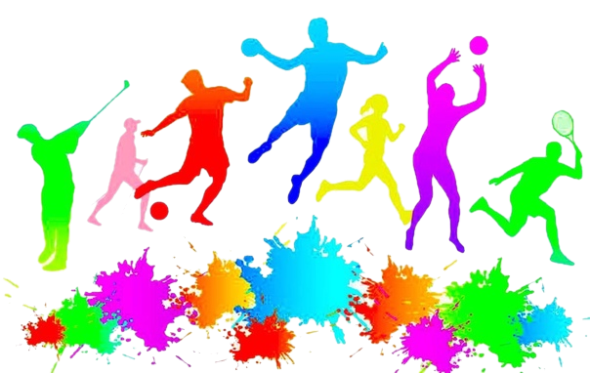 Чем здоровый человек отличается от нездорового?
Не здоровый
Здоровый
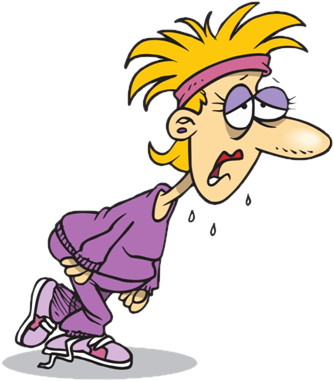 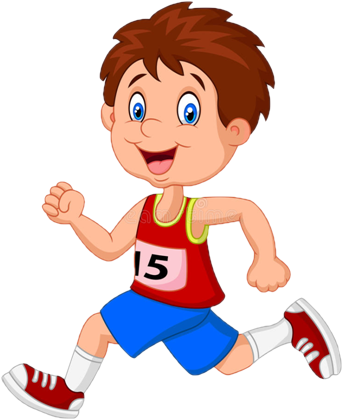 Ловкий;
Статный;
Успешный;
Спортивный;
Благополучная жизнь;
 Радость к жизни.
Бледный;
Сутулый;
Неуверенный;
Слабый;
Болезненный;
 Подвержен вредным привычкам.
Ромашка здорового образа жизни
Доброта
Оптимизм
Отказ от вредных привычек
Взаимопомощь
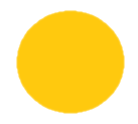 Воля
Уважение к ближнему
ЗОЖ
Закаливание
Здоровый сон
Гигиена
Режим
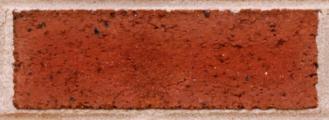 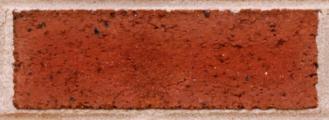 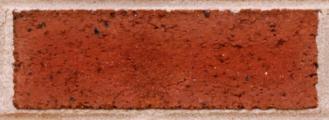 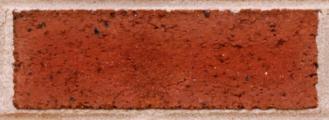 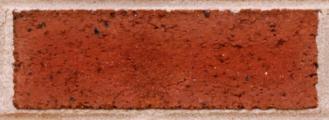 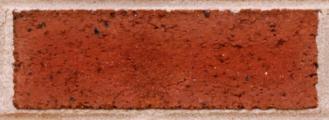 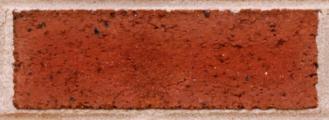 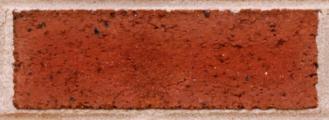 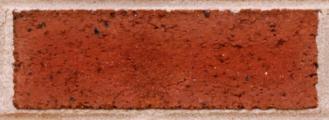 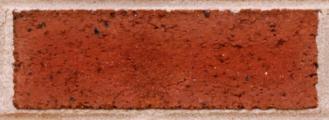 Неаккуратность
Игромания
Сквернословие
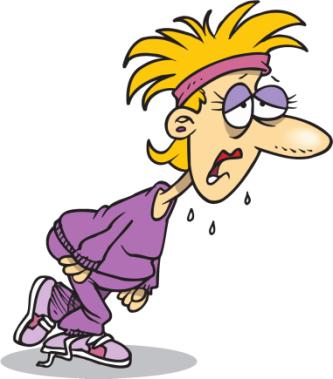 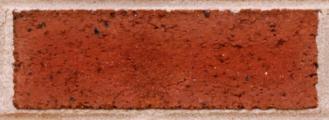 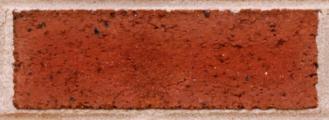 Азартные игры
Вранье
Обжорство
Курение
Воровство
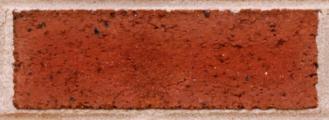 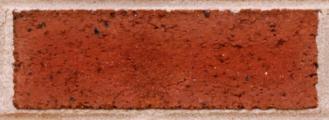 Лень
Алкоголь
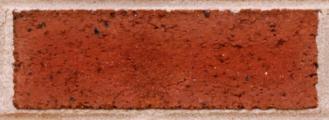 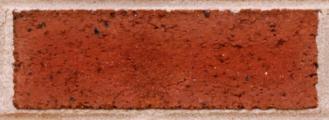 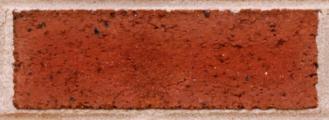 Самбо
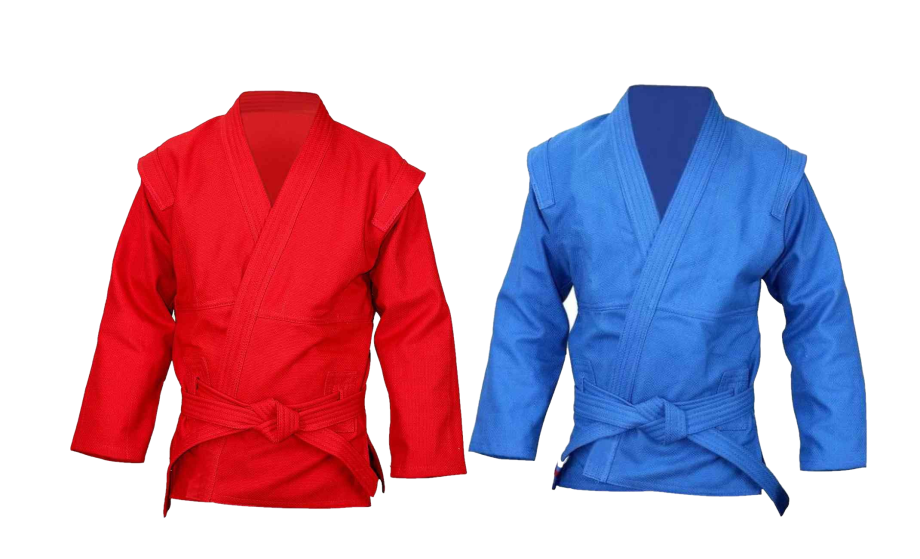 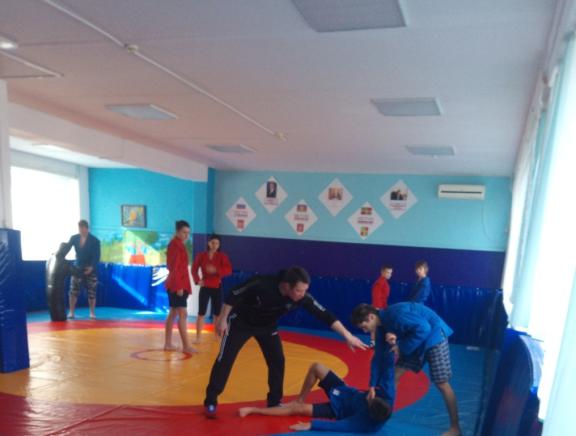 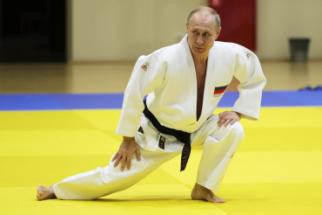 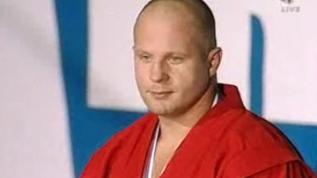 Понедельник, среда, четверг с 16.30 до 19.00
Служба в армии(солдаты серьезные, организованные)
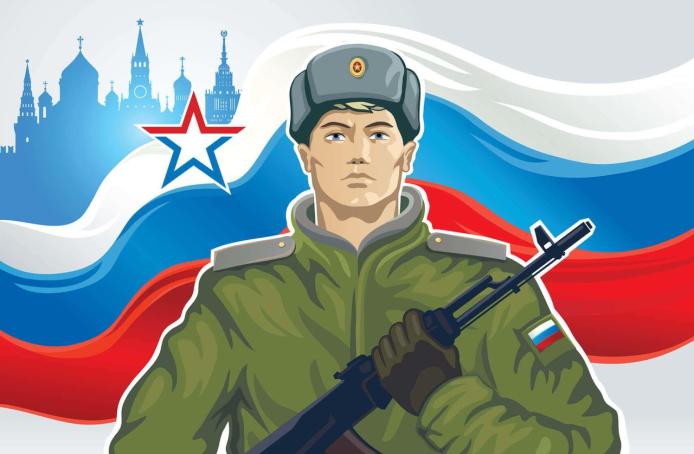 Русичи
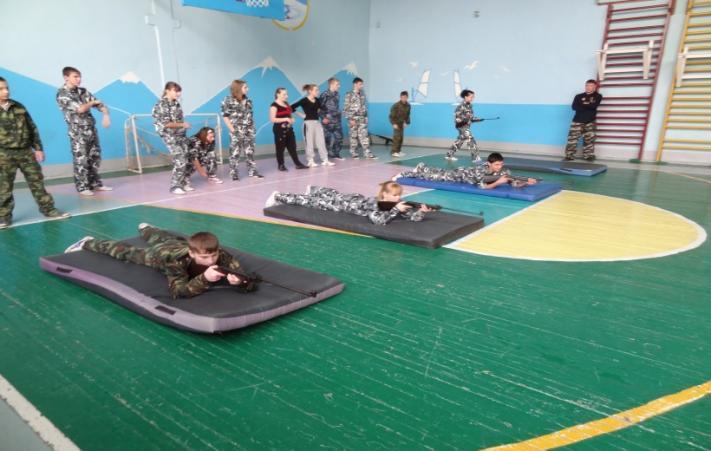 Вторник, суббота
Гора Фишт
Гора Индюшка
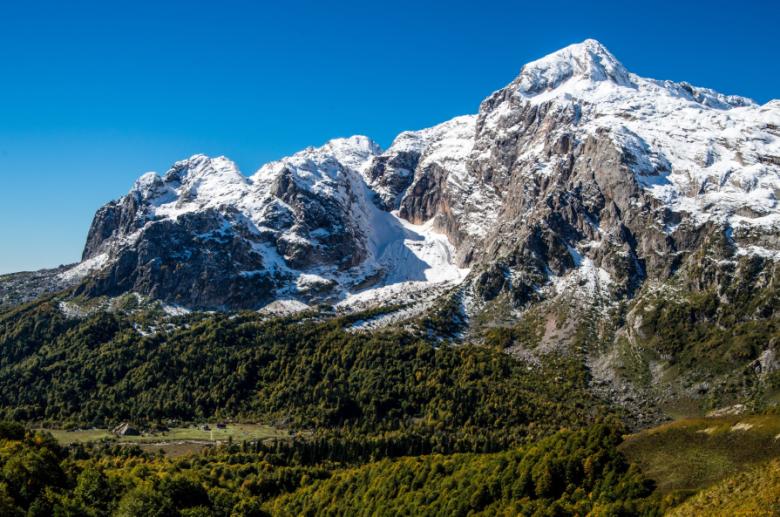 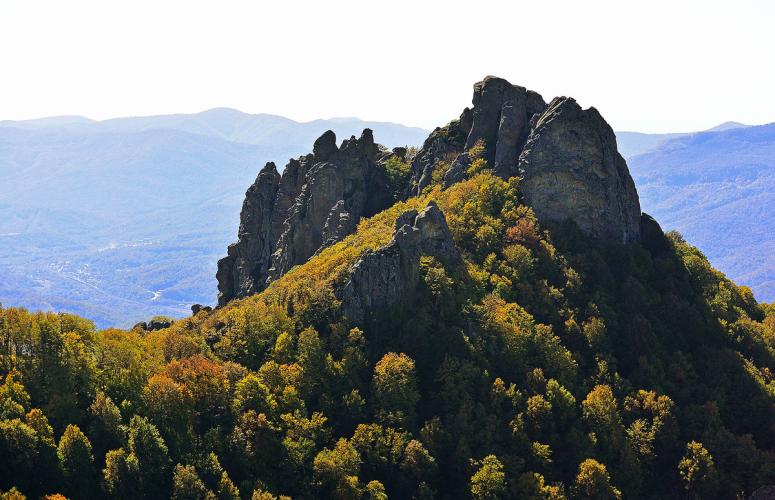 СТК Егерь
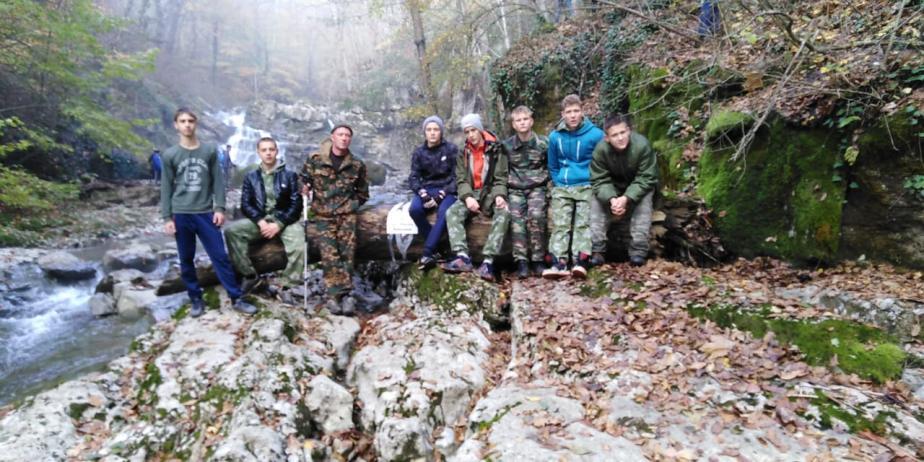 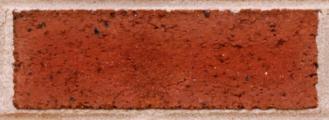 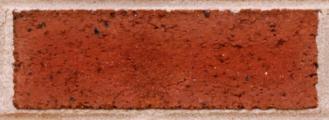 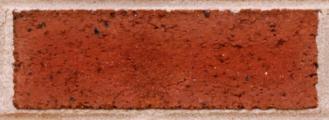 Нормативная лексика
Неаккратность
Старательность
Чтение книг
Игромания
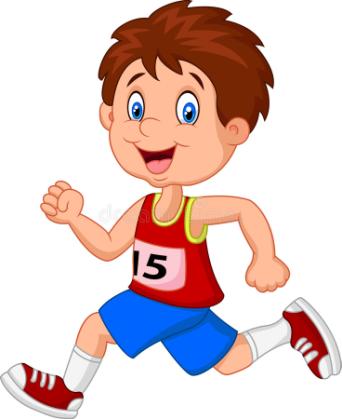 Сквернословие
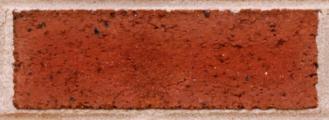 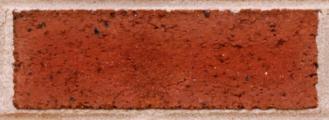 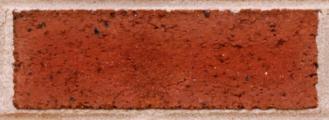 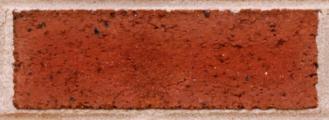 Занятие в кружках
Азартные игры
Вранье
Честность
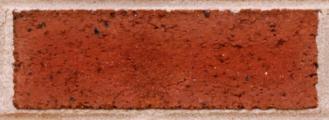 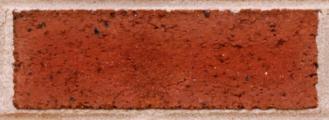 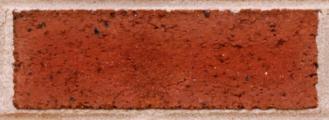 Обжорство
Курение
Спорт
Воровство
Доверие
Правильное питание
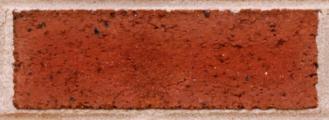 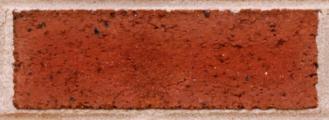 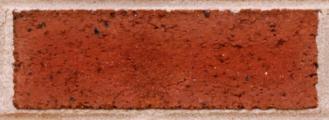 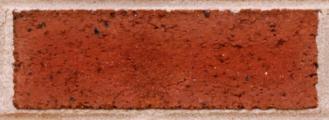 Лень
Трудолюбие
Алкоголь
Общение с друзьями
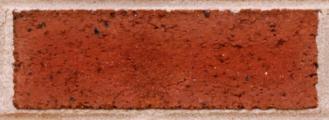 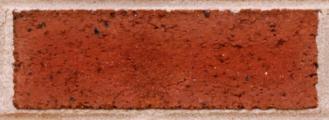 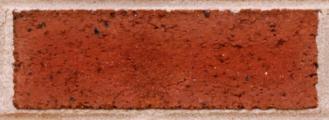 Спасибо за внимание